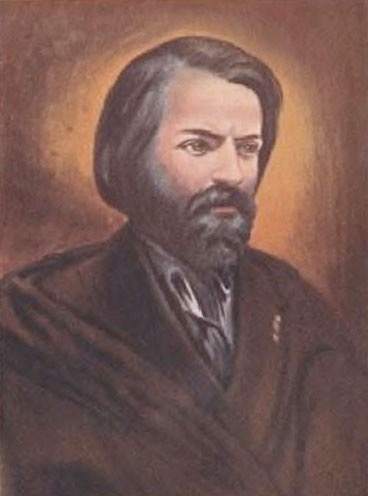 The two most outstanding traits
 in Frederic Ozanam's character
1
The genuine sympathy which Ozanam felt for other humans
something much more than mere humanitarianism...
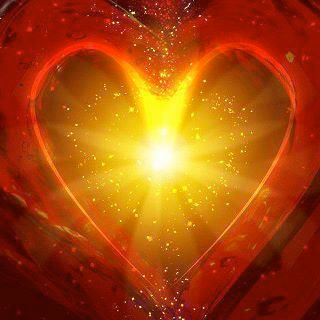 for him, the whole created universe revolved around the central pivot of Divine Love.
It was an impulse of pure unselfish love that first caused God to call the world into being.
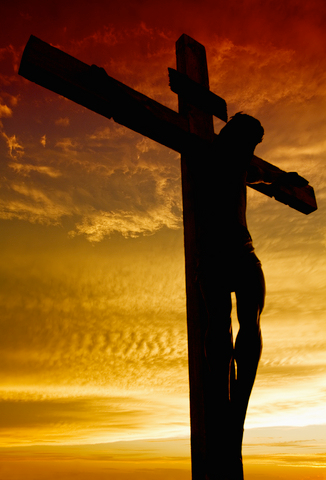 It was by a stupendous act of love again that God redeemed the world.
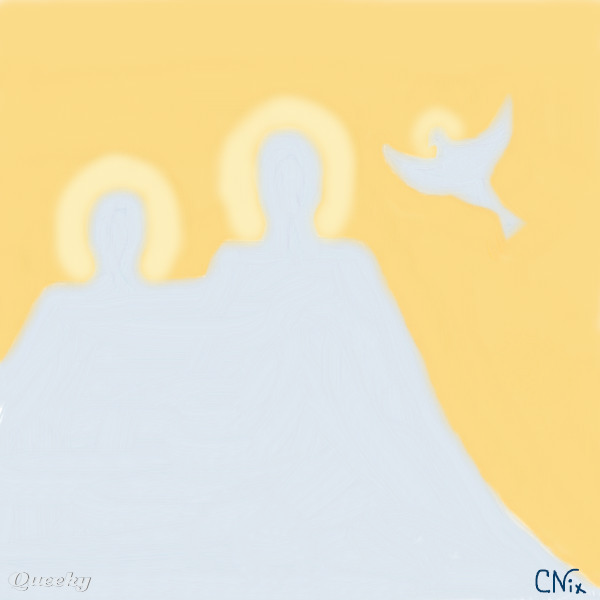 The mystery of the Holy Trinity constitutes the highest expression of Love-- 
a boundless Love existing from all eternity between the three persons in the God-head.
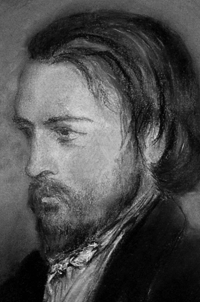 Ozanam had long meditated on these fundamental truths until they had penetrated into the very marrow of his bones.
He radiated a glow of love
and sympathy
on all around him.
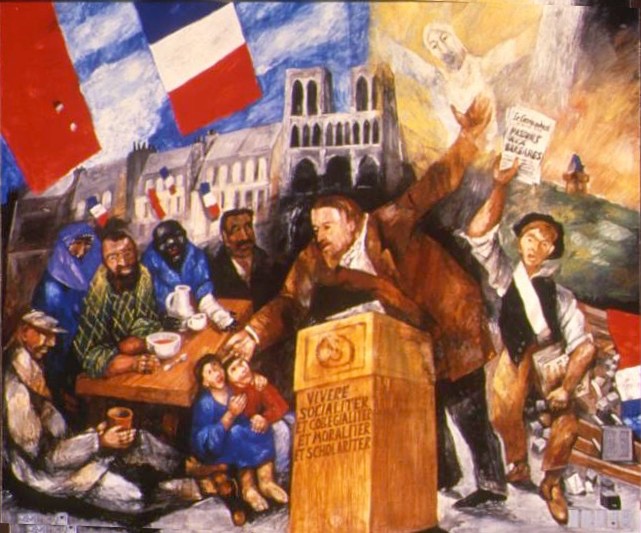 As a champion of faith he extended this spirit of love, even towards his opponents.
Many whose minds were closed 
to the force of his reasoning 
were touched 
by his ready gift of sympathy.
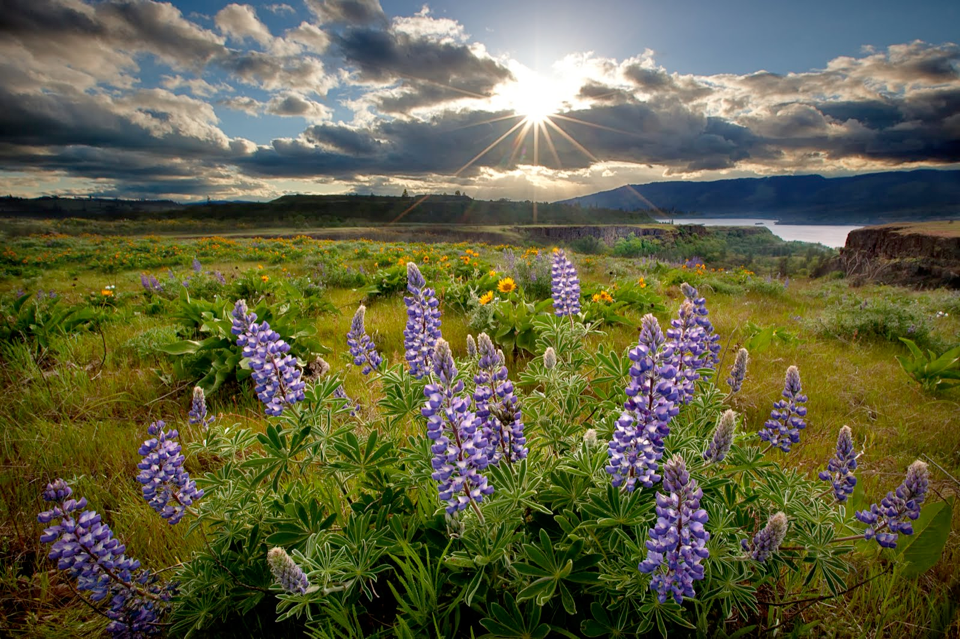 Others in their turn have caught from Ozanam 
a reflected ray 
of the Light of the Love of God.
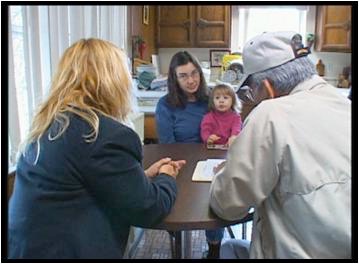 For Ozanam lit a lamp of charity: 
the St. Vincent de Paul Society 
in this world…
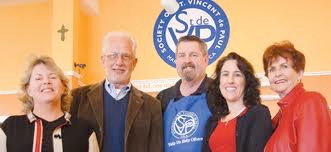 the flame of which has shone with brilliancy ever since.
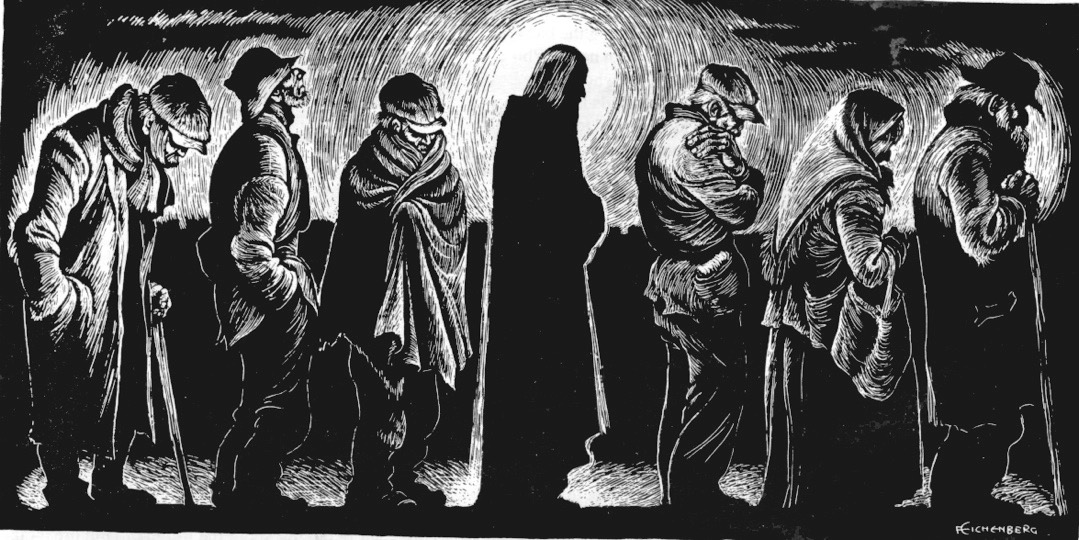 Year by year it has gathered fresh strength and continued to light up
the dark places of the world.
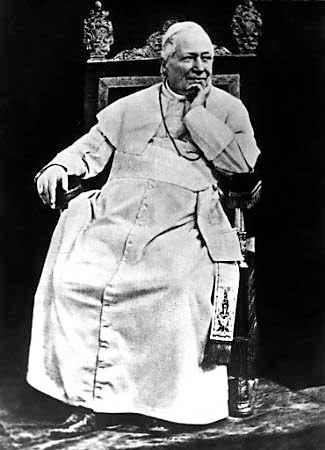 Shortly after Ozanam's death, 
Pope Pius IX addressed a delegation of four hundred members of the Society
who had been sent to Rome:
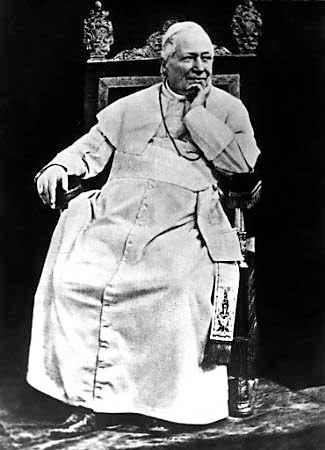 "My children, you are crusaders of Christ in a world which will listen no longer to sermons, nor heed the words of the priests. But it will still hearken to the voice of charity...
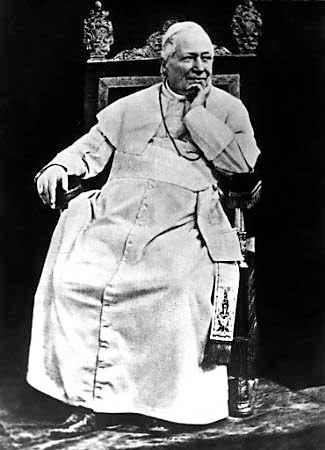 ...Go forth and conquer the world 
by means of your love for the poor."
Reflect:
When you have gone to see a sick person who is tired and lonely, or to visit a family in financial trouble, did they actually console and strengthen you? How?
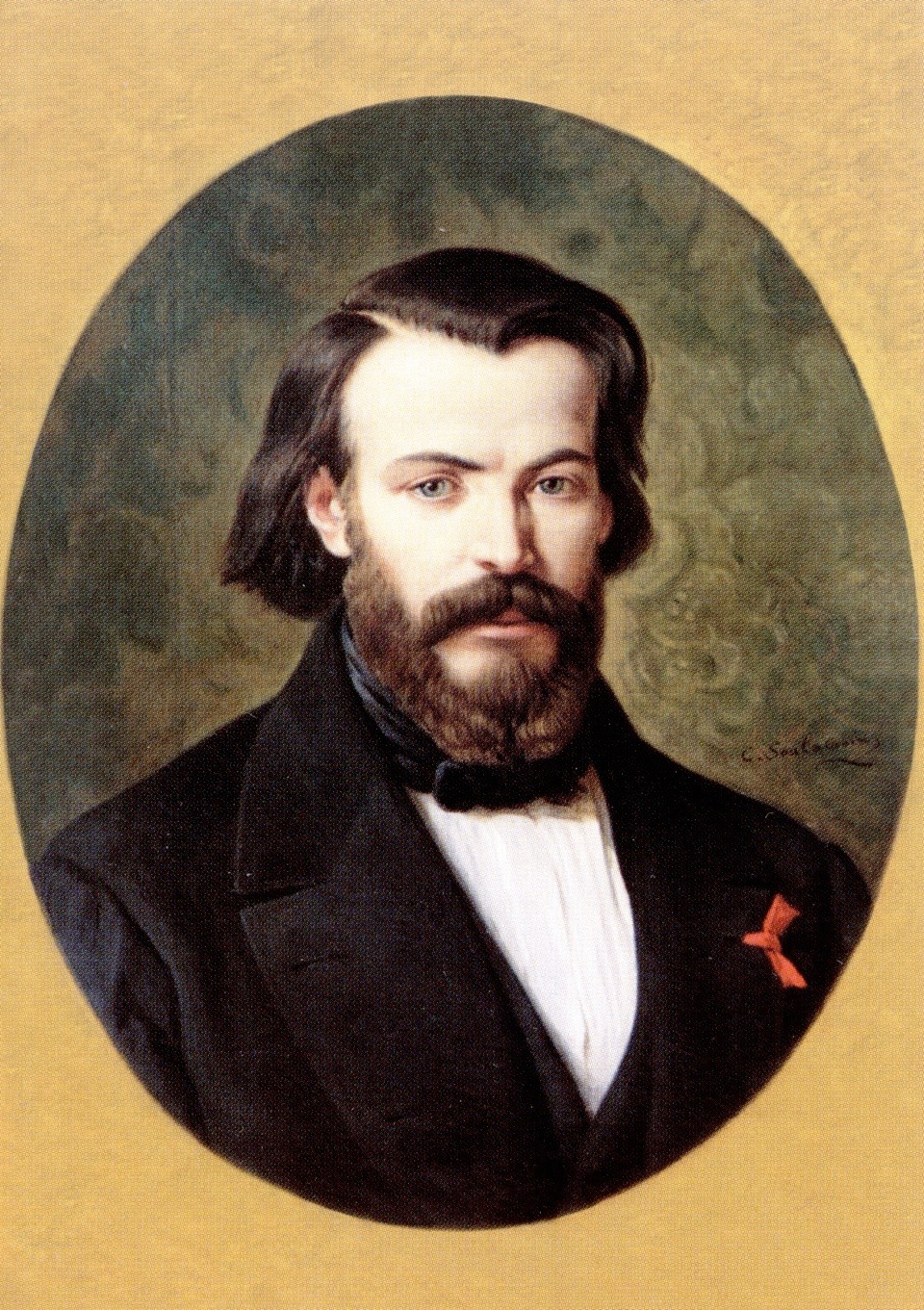 Frederic Ozanam steadfastly refused to ever allow himself to be elected president of the Society. He never used the Society as a means of personal aggrandizement.
2
This brings us to the second distinguishing trait in his character-- his humility, modesty, and spirit of self-effacement.
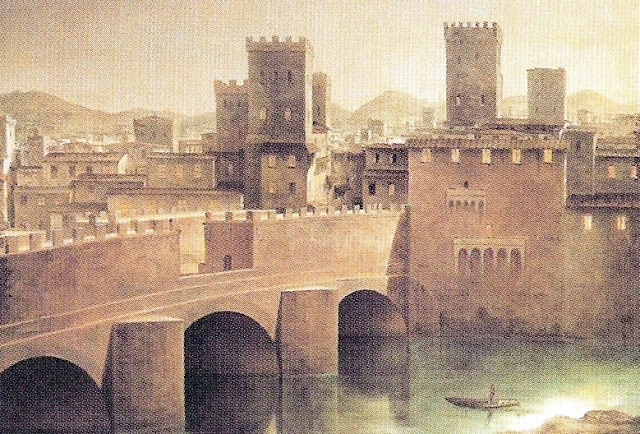 To illustrate this, 
let us take an example from the frequent visits that Ozanam made to Tuscany.
How often must Ozanam have seen the black-hooded figures of the “Misericordie" 
(the medieval burial confraternities) passing along the streets of Pisa, Florence, or Siena.
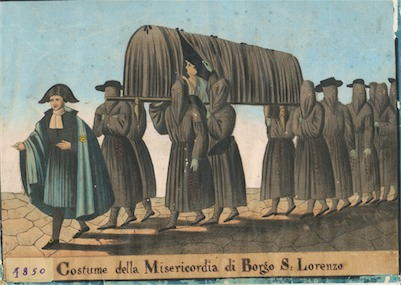 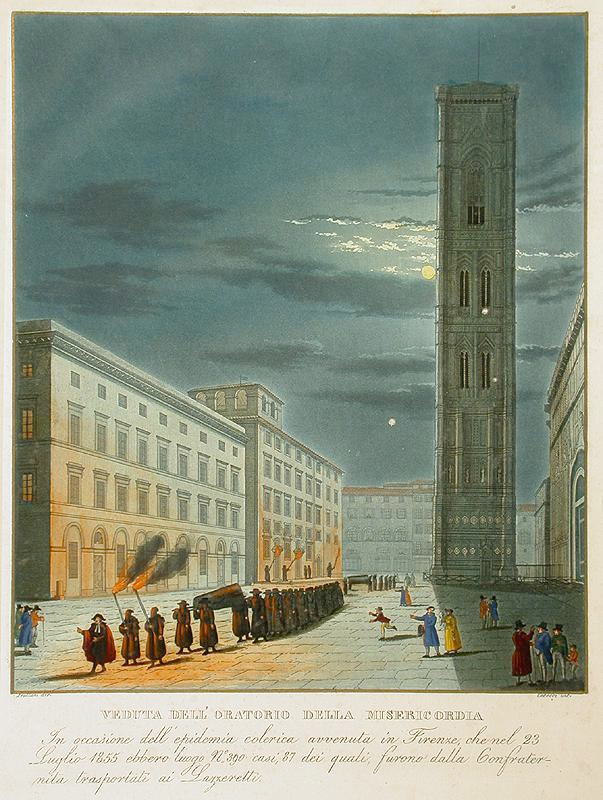 A group of men hasten by. They are carrying a coffin of some poor person to the church to receive the last blessing, or perhaps it is some poor sick woman whom they are taking to the nearest hospital.
But who are they? 
Who is carrying that coffin?
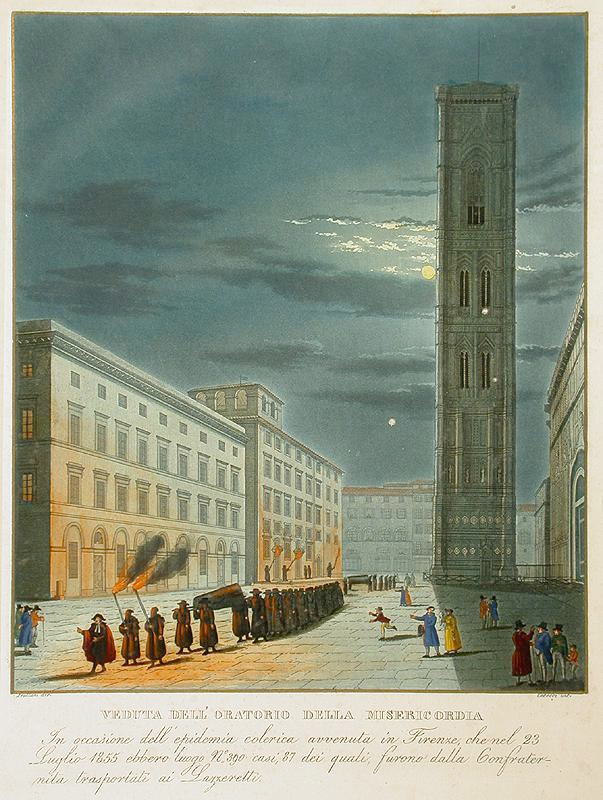 Passers-by are at a loss to tell, for the bearers are completely hidden from sight by their long black flowing robes.
It may be that they are men of rank and station, small shopkeepers or rough workmen-- that is all that can be known about them. 

For their faces are completely concealed from view by their hoods.
The crowd hanging around the pavement in the street sees no more than that: 
the charitable act itself, 
not the person who performs it.
The flame of charity and zeal 
which burned in Ozanam's heart
 was of the same pure quality as that of the honest burghers of the Tuscan republics, enabling them to perform their duties without attracting attention
to their own persons.
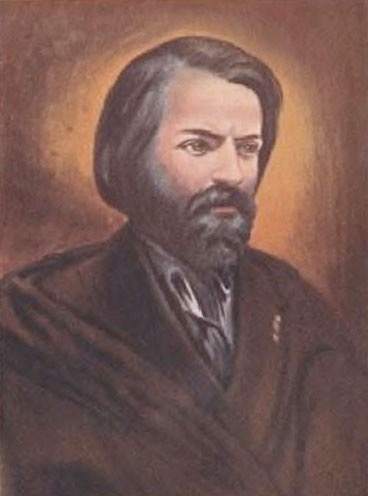 Precisely on account of these two traits in Ozanam's character-- his charity and humility-- 
his name endures in our minds today.
For, whatever far-reaching changes the future may have in store for the world, sympathy for others 
and singleness of purpose 
will always be understood and appreciated by all honest-minded people.
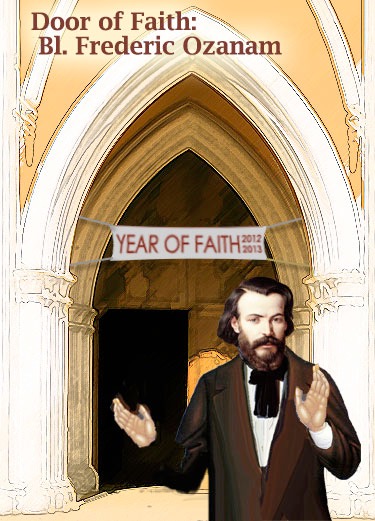 Reflect:
What did you learn about yourself as you read this story?

Do you have a sense of being part of Frederic Ozanam’s legacy?
Source:
Frederic Ozanam
by Rev. Henry Louis Hughes